Муниципальное Дошкольное Образовательное Учреждение  
Детский сад №32  «Аленький цветочек»
Ивановская область Комсомольский район  с.Писцово ул. Ярославская д. 4а
Педагогический проект
«ЕСТЬ ТАКАЯ ПРОФЕССИЯ ПОЖАРНЫЙ»
Подготовила
Воспитатель 1категории
Козлова Валентина Сергеевна
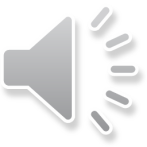 Актуальность темы
Противопожарная безопасность - одна из обязательных составляющих среды, в которой растет ребенок. Она включает в себя требования к устройству помещения и противопожарную грамотность – поведение, снижающее риск возникновения пожаров, и навыки, необходимые для действий в экстремальных ситуациях, профилактике пожаров и знакомству с профессией пожарного посвящен данный проект.
Проблема:
Из беседы с детьми стало понятно, что они имеют поверхностные представления о профессиях пожарный поэтому  решили познакомить детей с этой профессией поближе:
Цель проекта:Развивать у детей чувство сопричастности с миром взрослых через знакомство с профессией:  пожарный.
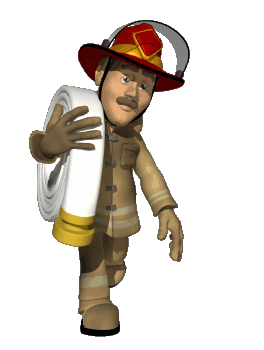 Задачи проекта
Образовательные: 
Познакомить детей с историей пожарной охраны. Закреплять профессиональные трудовые действия, орудия труда людей данной профессии, технику на службе у человека. Закреплять домашний адрес, номер телефона экстренной службы(01) 
Развивающие:
 Развивать познавательную активность, интеллектуальную инициативу. Развивать умение определять возможные методы решения проблемы с помощью взрослого, а затем и самостоятельно. Развивать умение отображать трудовую деятельность человека в рисунках . Развивать любознательность, наблюдательность. 
Воспитательные: 
Воспитывать уважение к людям мужественной и героической профессии, чувство гордости за людей данной профессии.
Участники проектаВоспитанники  МБДОУ Д/С№32 «Аленький цветочек»старшая группа «Непоседы»,воспитатели,  родители.
Тип проекта:
 информационно-практический,
 краткосрочный 1 неделя, групповой.
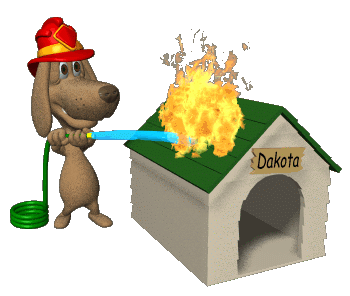 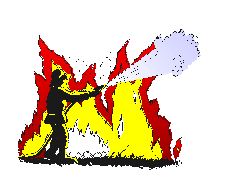 Планируемый результат:
У детей сформируются представления и знания о труде взрослых героической профессии: «пожарного».
 Дети смогут: Познакомиться с историей пожарной охраны. 
Закрепить знания о профессиональных трудовых действиях, орудии труда людей данной профессии, о технике на службе у человека. Закрепить домашний адрес, номера телефонов экстренной службы. Происходит: Гармонизация отношений между взрослыми и детьми. Развитие познавательной активности детей.
Линия развития личности:
Познавательное развитие: Систематизироват знания развития познавательных интересов о труде взрослых 
героических профессий.
Социальное развитие: Развивать навыки свободного межличностного общения, чувство взаимопомощи и коллективизма. Учить осознавать функции речи (культура общения во время проведения разных видов трудовой деятельности) Повысить уровень коммуникативной компетентности через увлечённость общим делом.
Физическое развитие: Развивать потребность в положительном эмоциональном фоне при общении со сверстниками и взрослыми
Эстетическое развитие: Углубленно приобщать к труду через чтение художественной литературы о труде людей данных профессий. Умение отображать трудовую деятельность человека в рисунках и поделках.
Этапы проекта: подготовительный,                                     организационный, заключительный. Ход реализации проекта:  Подбор познавательной и художественной литературы, иллюстраций, создание картотеки художественной литературы по теме проекта.  Анализ уровня знаний, проведение опроса детей по теме проекта.  Обсуждение проекта с детьми, составление модели трёх вопросов. Разработка занимательной деятельности с детьми.  Чтение познавательной литературы по теме., заучивание загадок и стихов о профессиях, пословиц и поговорок о труде.
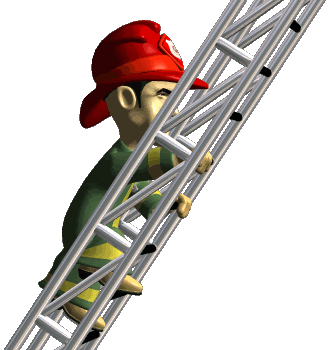 Модель трёх вопросов:
Работа с родителями по взаимодействию в рамках проекта:
Сбор информации к теме недели (иллюстрации, художественные произведения). 
 Консультация для родителей на тему: «Профессия пожарный" 
 Информация для родителей на тему: «Порядок действий при возникновении пожара» 
 Консультация для родителей на тему: «Экстремальная ситуация: пожар!"» 
 Консультация для родителей на противопожарную тему: «Помните об опасности возникновения пожара в доме» 
 Беседа с родителями на тему: «Расскажите детям о профессии пожарного спасателя».
Виды детской деятельности:
Познавательно – исследовательская: 
Наблюдение с целью ознакомления с пожарной сигна-лизацией в детском саду. 
Н.О.Д: Тема «Российские пожарные – верные стражи огня». 
Рассматривание картин из серии «Пожар». 
Просмотр мультфильмов «Приключения «Алека и Лёлека. Пожар», «Пожарный грузовик», «Смешарики. Азбука безопасности». 
Показ электронной викторины «Мы рождены спасать людей». 
Показ слайдовой презентации «Пожарная техника ».
Ознакомление со средствами пожаротушения в ДОУ
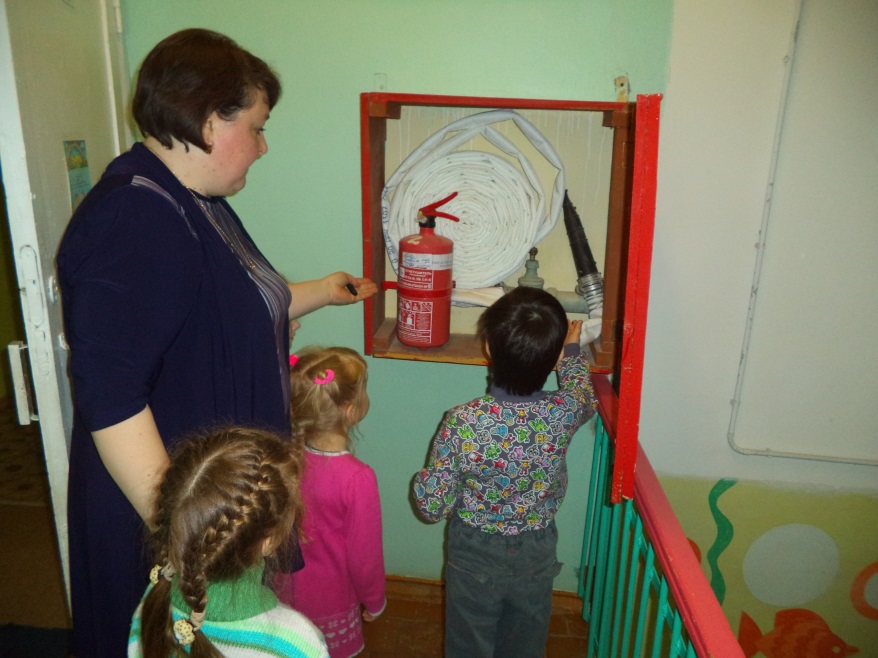 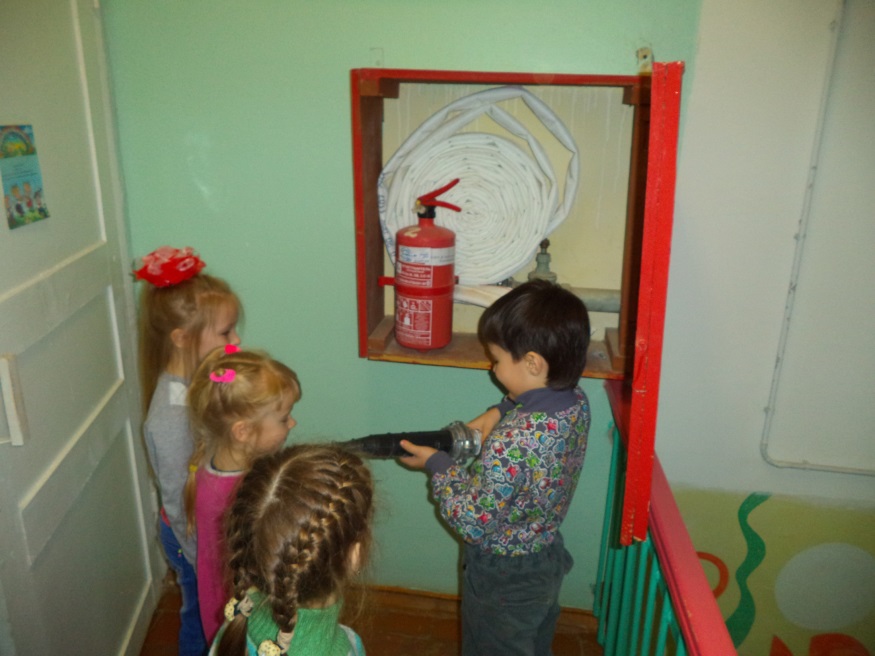 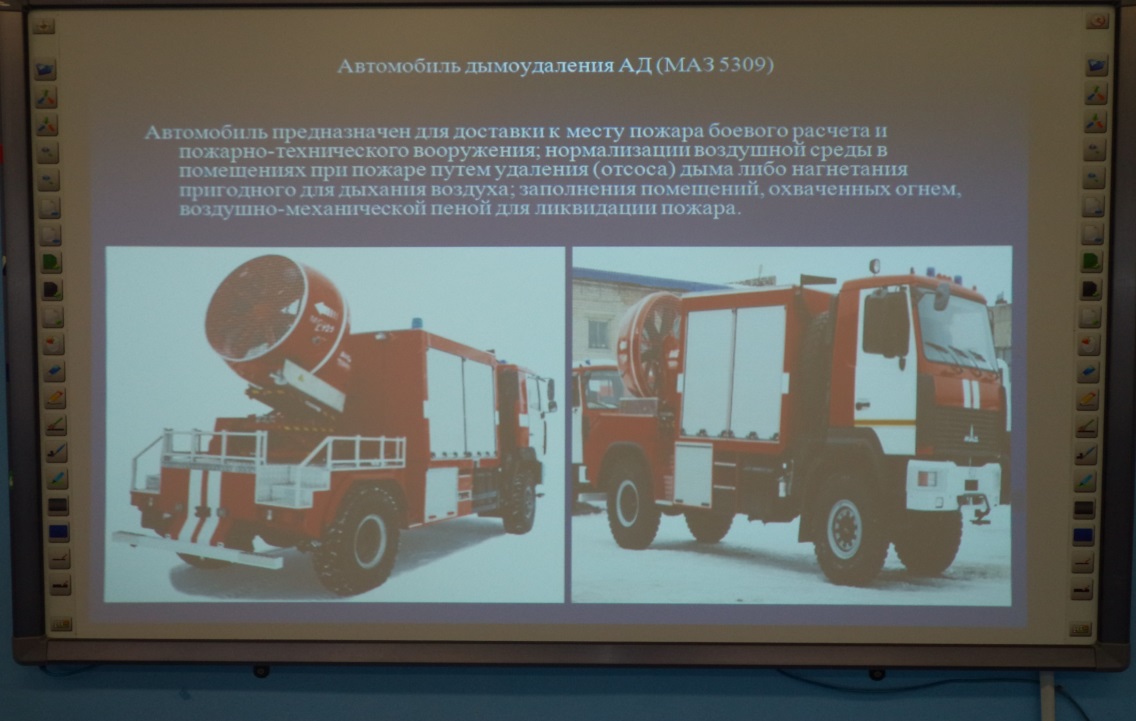 Просмотр презентации «Пожарная техника»
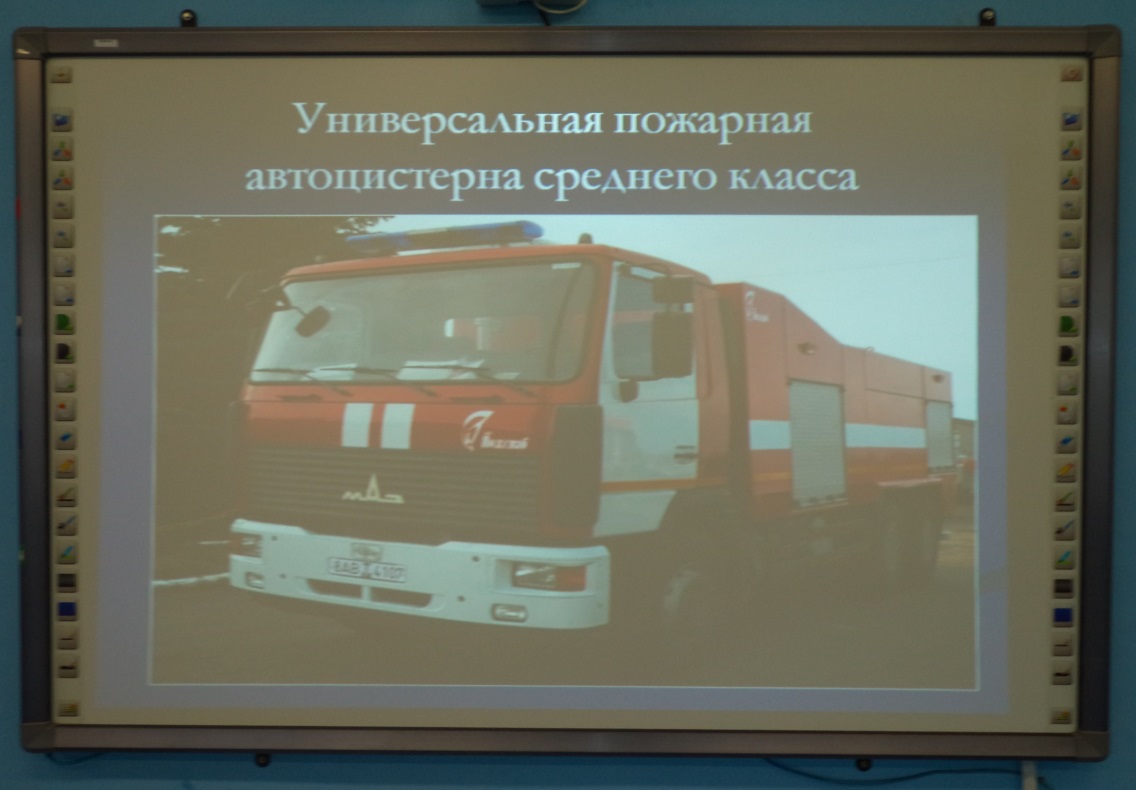 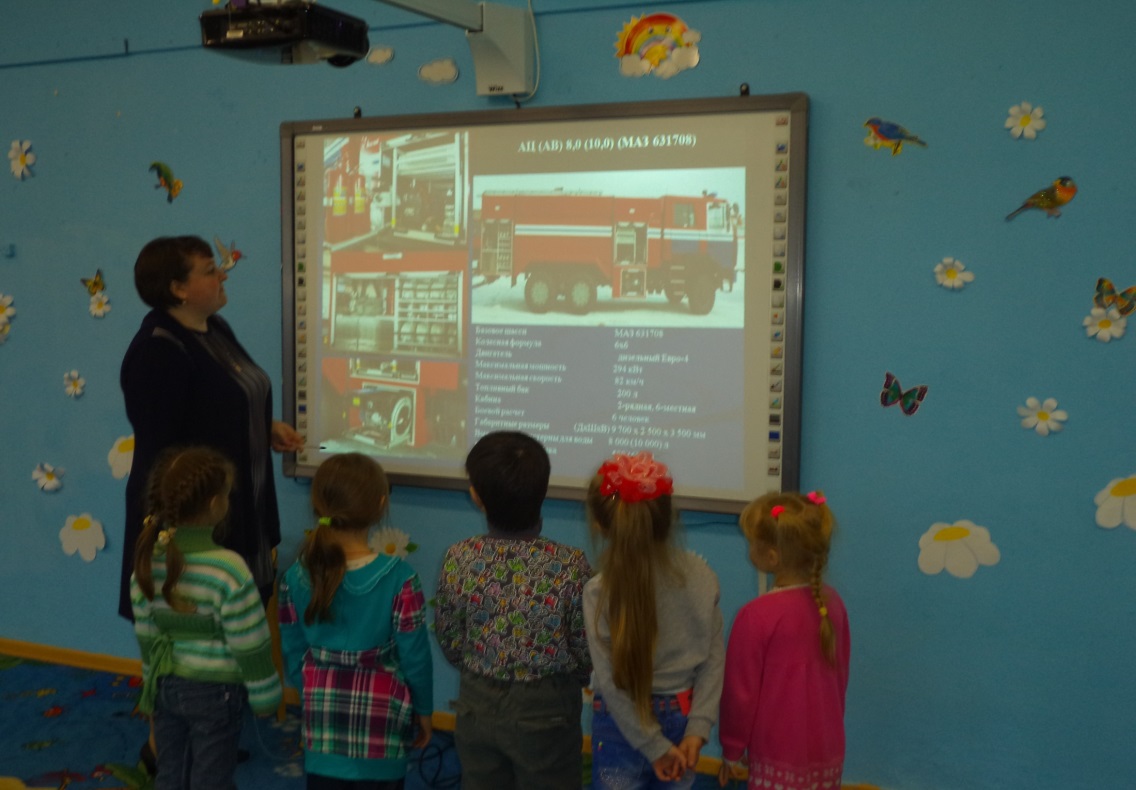 Выставка рисунков
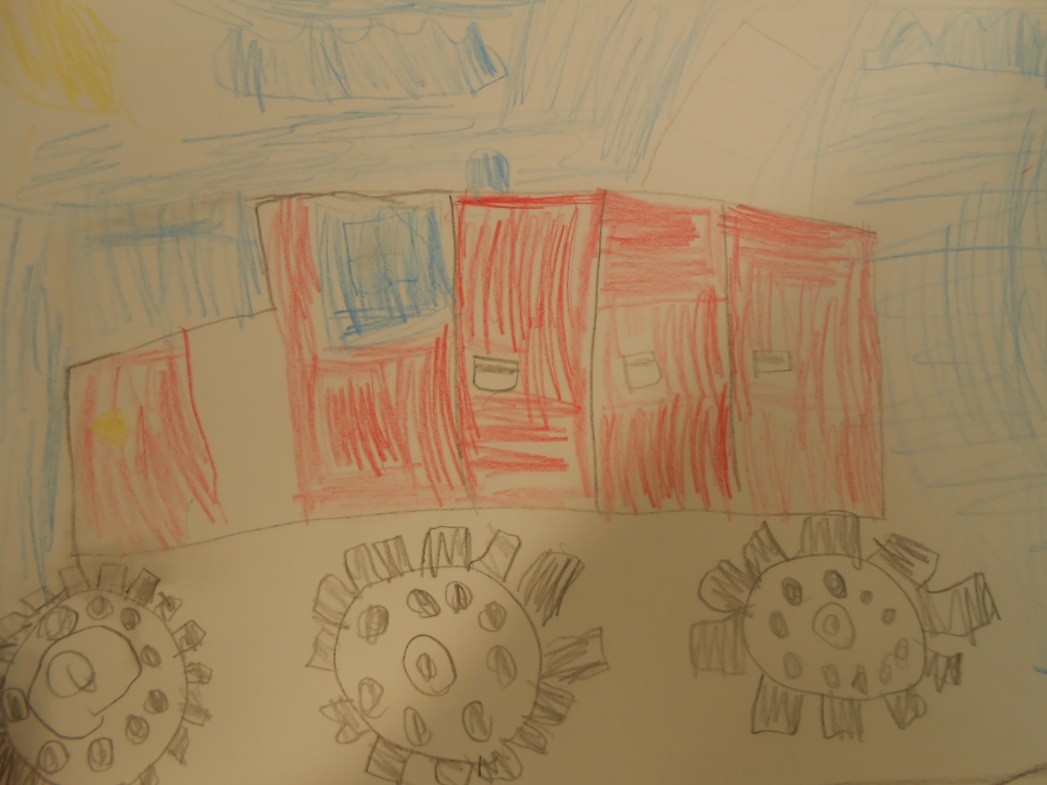 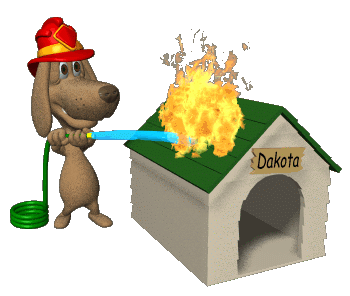 Экскурсия в 29 пожарно- спасательную часть
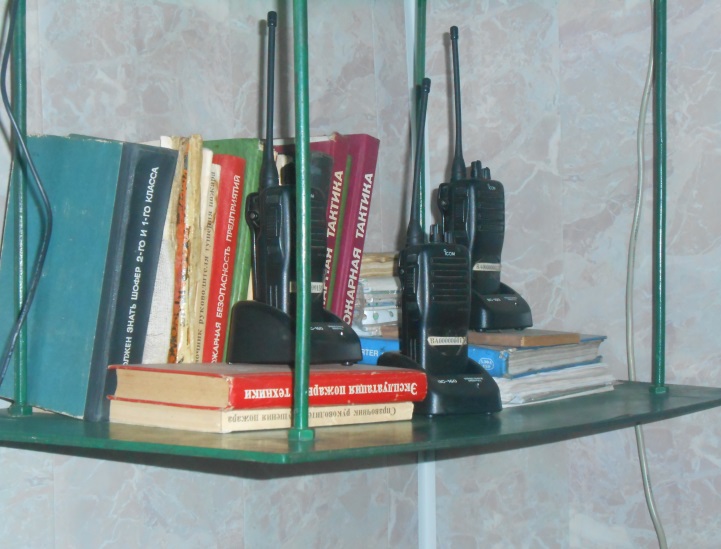 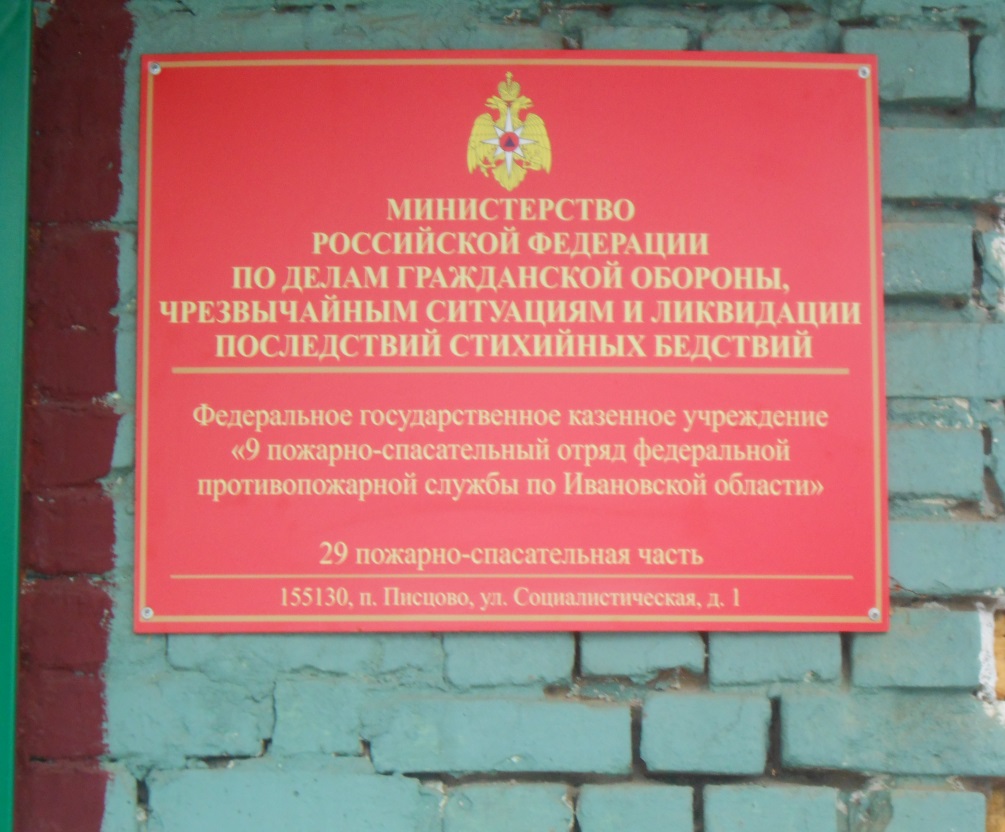 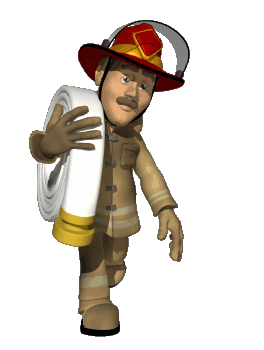 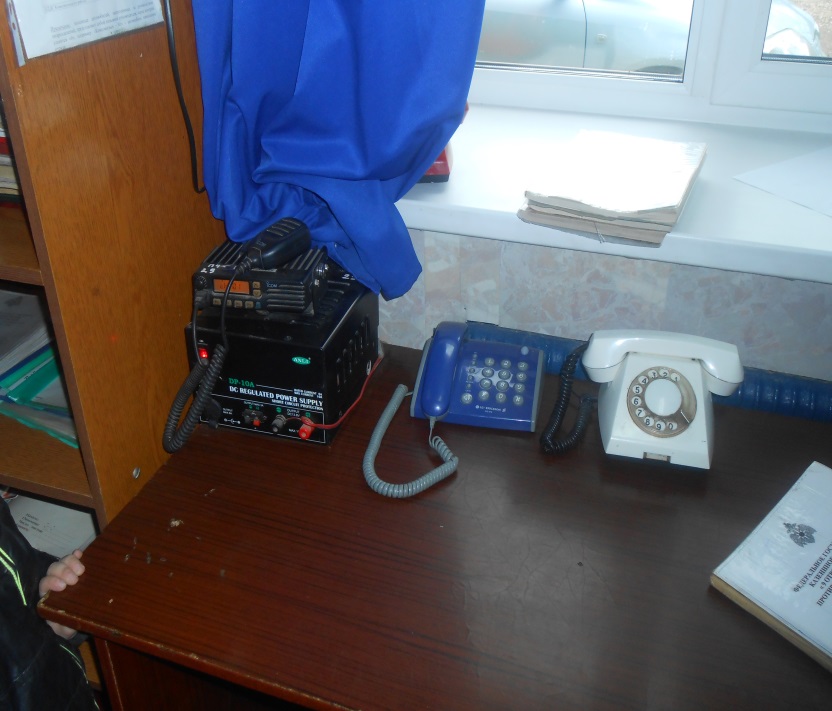 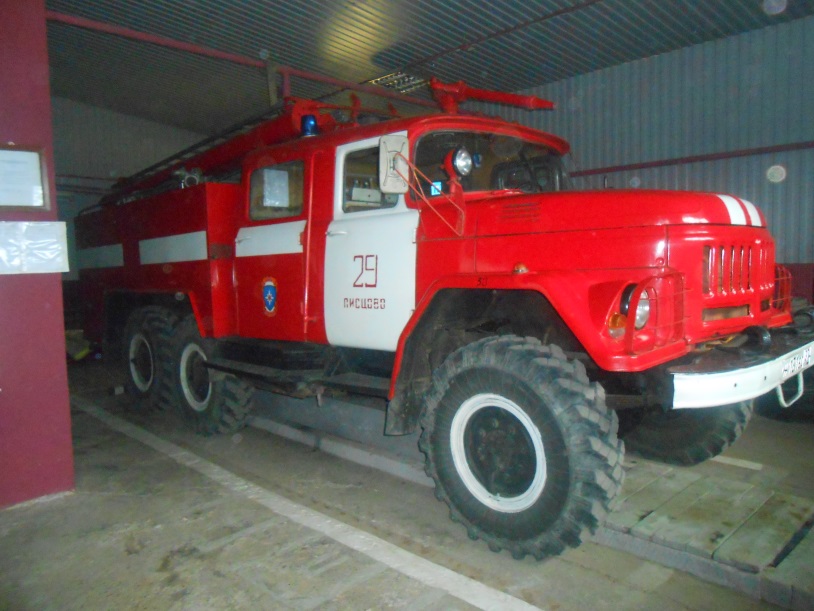 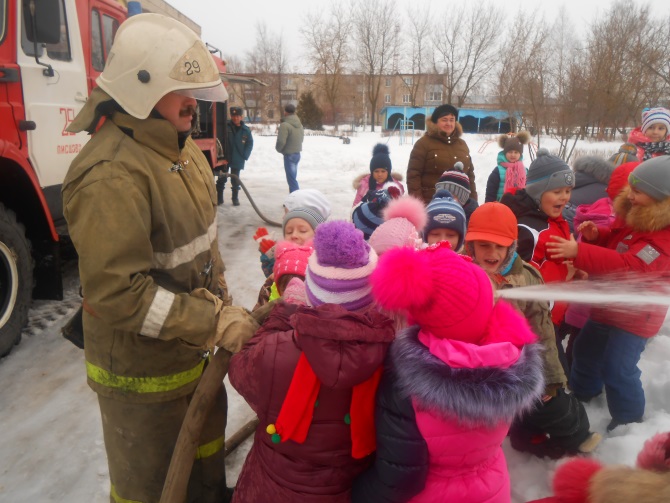 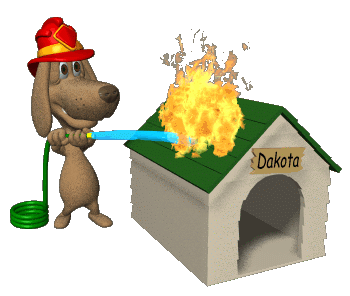 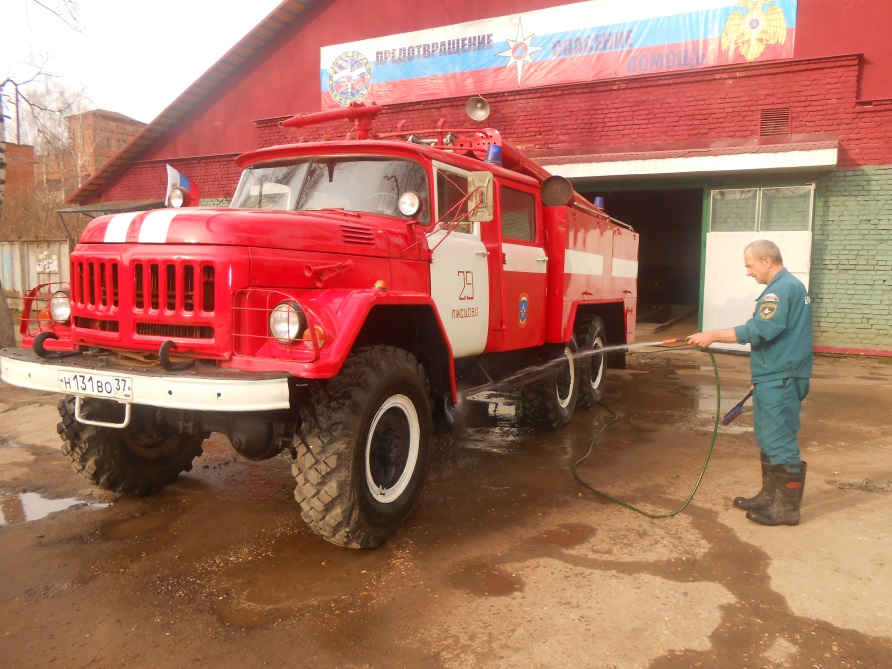 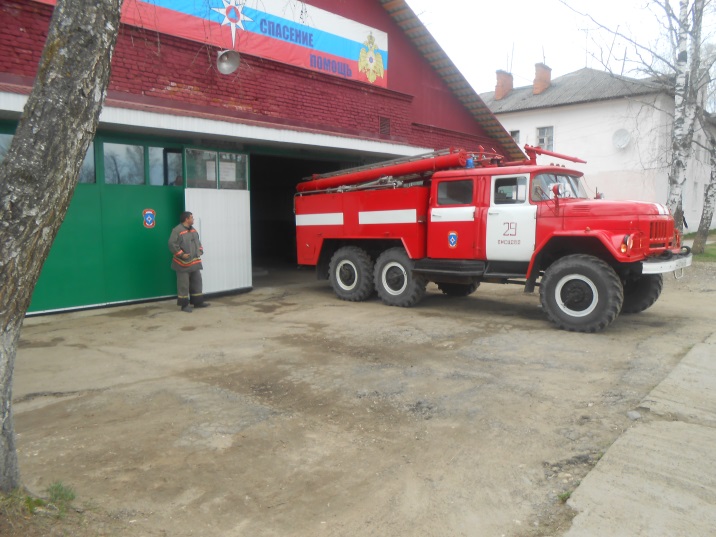 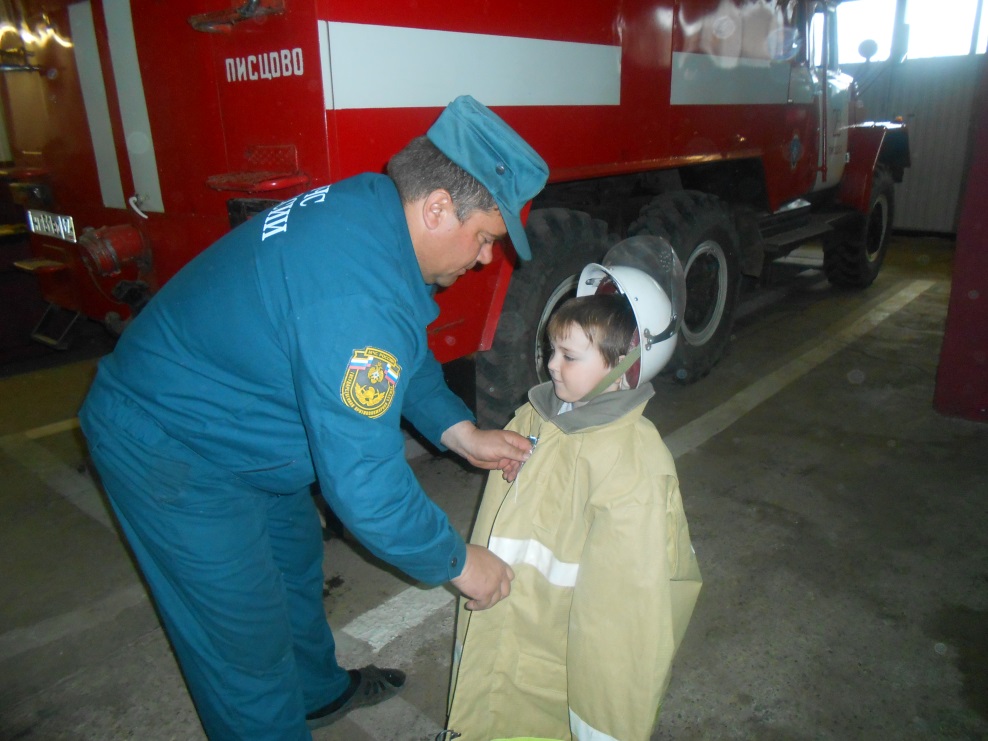 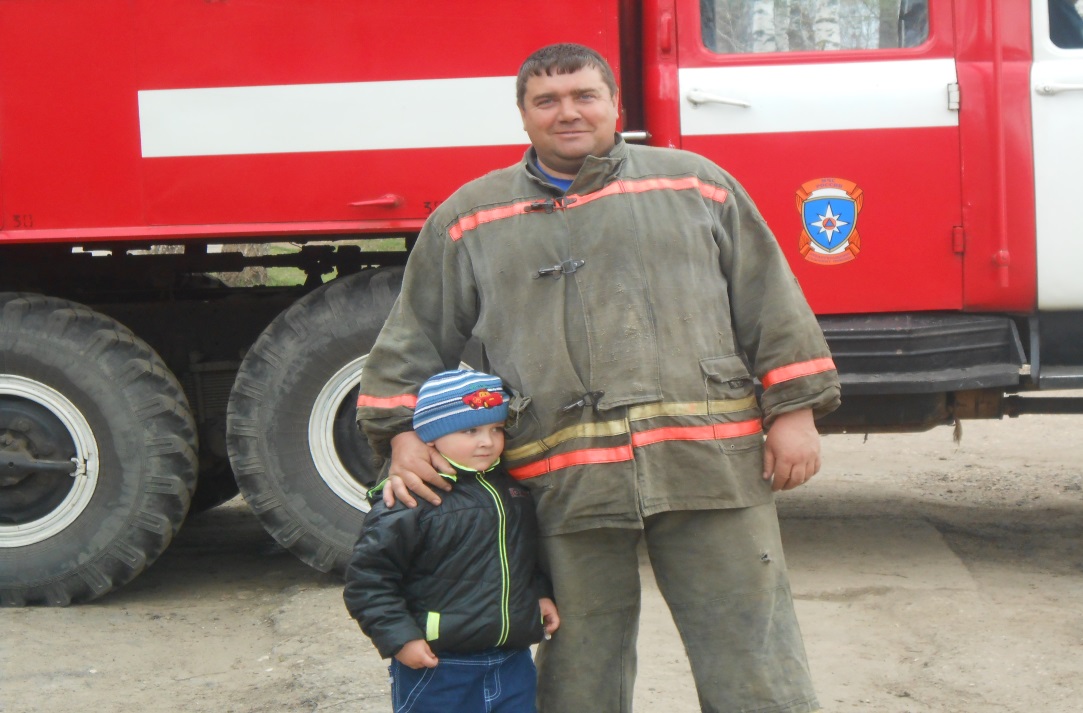 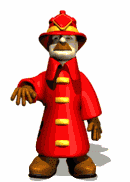 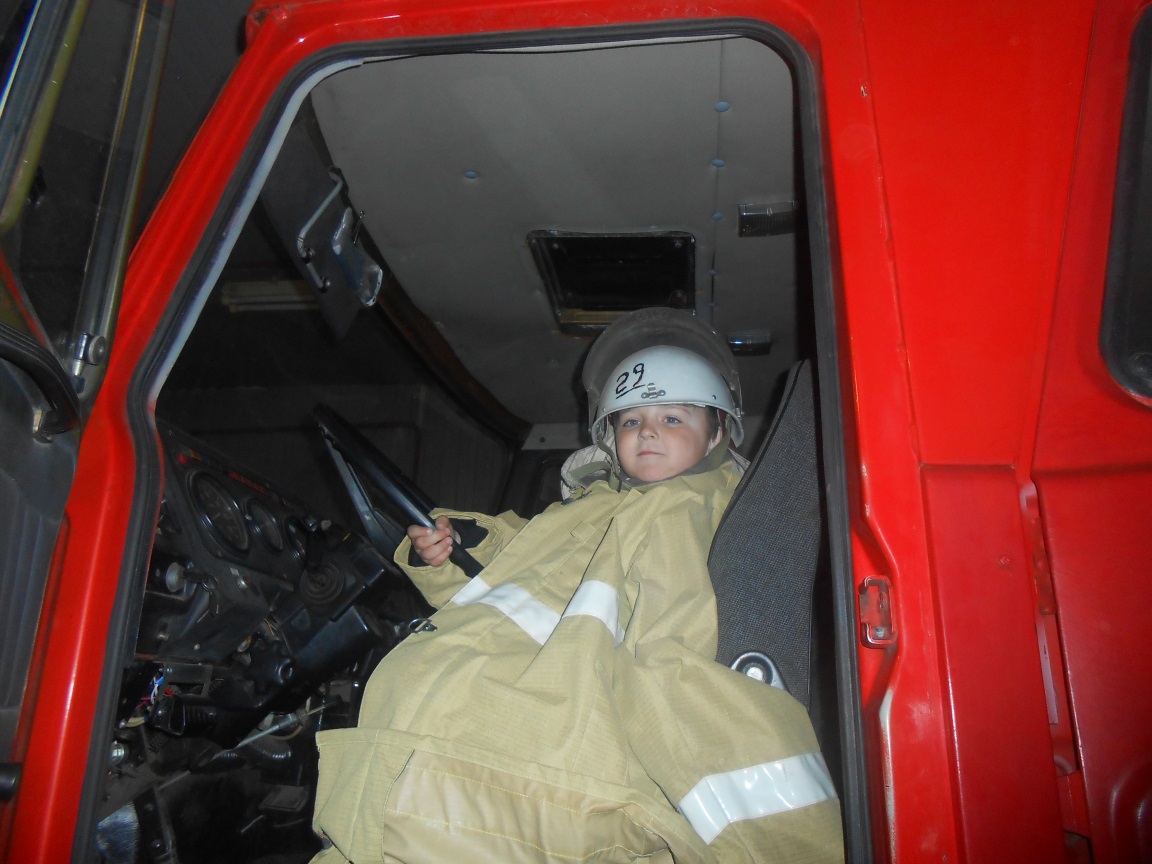 Н.О.Д: Заучивание стихотворения В. Нищева «Если
сильно пахнет дымом»
Беседа "Как нужно правильно вести себя при пожаре,
землетрясении, наводнении?
Беседа о героической профессии спасателей.
Беседа «Огонь добрый и огонь злой».
Беседа «Важная профессия - пожарный»
Беседа «Пожарный – герой, он с огнем вступает в бой»
Беседа «Правила поведения при пожаре»
Беседы:
«Чем опасен дым?»
«Почему огонь называют другом и врагом человека?»
«Какие я знаю номера телефонов экстренных
служб?»
Заучивание и загадывание загадок о профессиях.
Знакомство с «огненными» пословицами и
поговорками, считалками.
Чтение художественной литературы.
Результат:
У детей сформируются представления и знания о труде взрослых героической профессии пожарного. 
Познакомиться с историей пожарной охраны. 
 Уточнить умения соблюдать правила поведения в экстремальной ситуации (пожар, землетрясение, наводнение). 
 Закрепить знания о профессиональных трудовых действиях, орудиях труда людей данных профессий.
Закрепить домашний адрес, номера телефонов экстренных служб.
Используемый материал
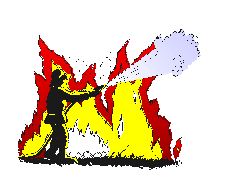 https://cloud.mail.ru/public/HKxv/cYD1u5HwN
https://cloud.mail.ru/public/7m1h/95WCH2581
https://cloud.mail.ru/public/JaN3/LgiWSQLGr
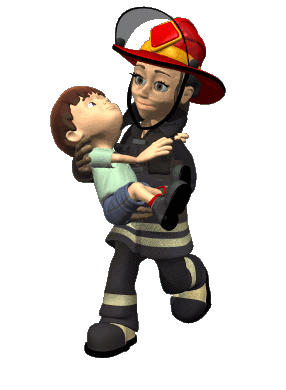 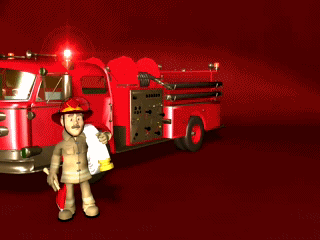 Спасибо за внимание
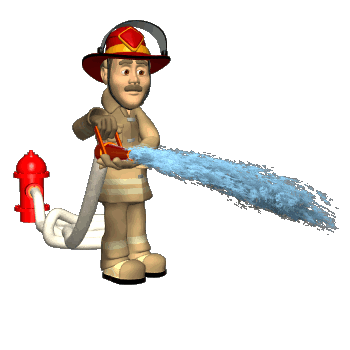